ИСПОЛНЕНИЕ БЮДЖЕТА Черемховского районного муниципального образования  за 2022 год
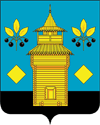 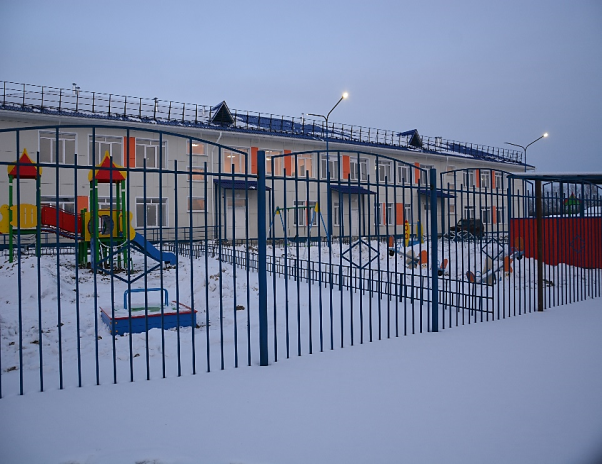 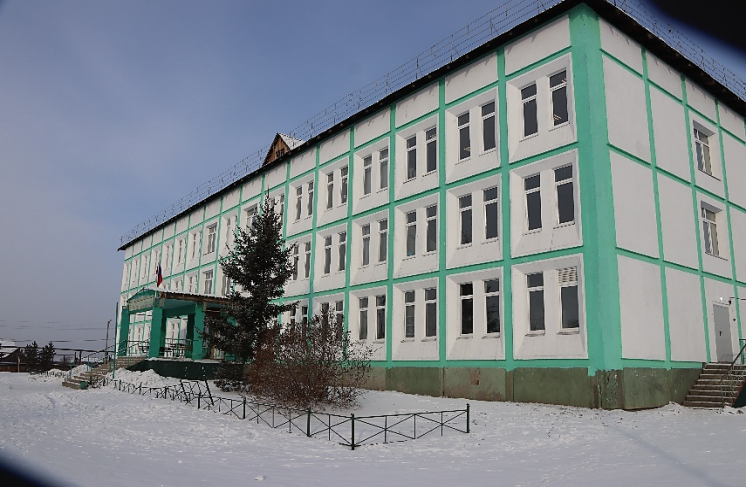 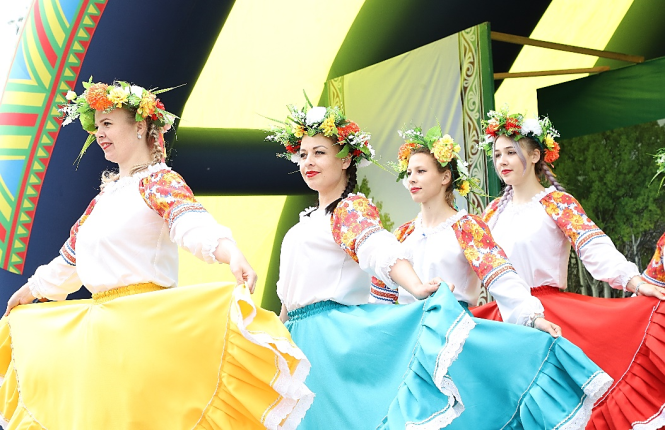 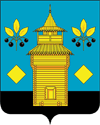 ОСНОВНЫЕ ПАРАМЕТРЫ БЮДЖЕТА
Доходы бюджета
(млн. руб.)
Расходы бюджета
(млн. руб.)
Дефицит бюджета
(млн. руб.)
2
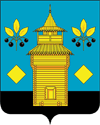 НОРМАТИВЫ ОТЧИСЛЕНИЙ ОСНОВНЫХ НАЛОГОВЫХ И НЕНАЛОГОВЫХ ДОХОДОВ В БЮДЖЕТ
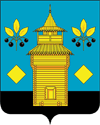 КРУПНЕЙШИЕ НАЛОГОПЛАТЕЛЬЩИКИ ЧЕРЕМХОВСКОГОРАЙОННОГО МУНИЦИПАЛЬНОГО ОБРАЗОВАНИЯ
Бюджетная сфера
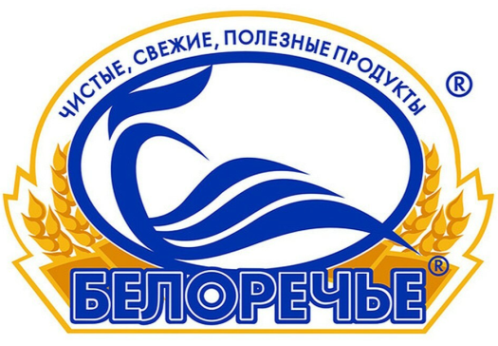 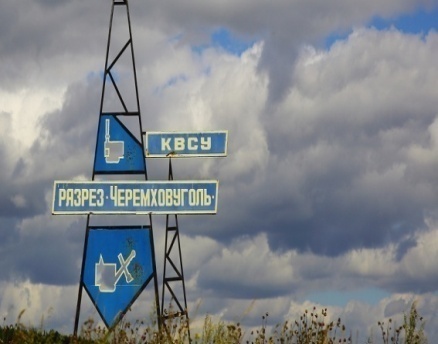 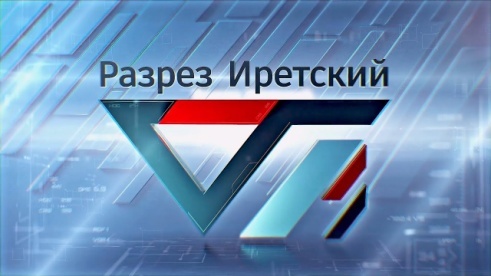 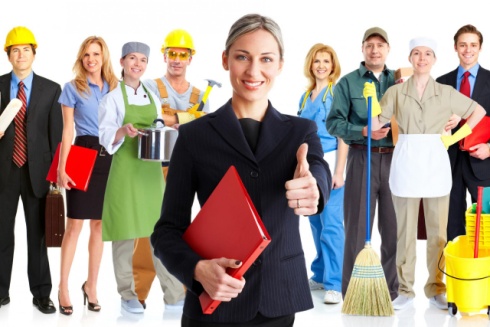 85 812,8 тыс. руб.
76 589,4 тыс. руб.
19 363,2 тыс. руб.
131 470,4 тыс. руб.
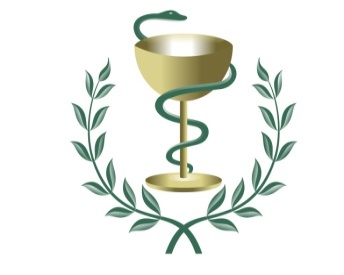 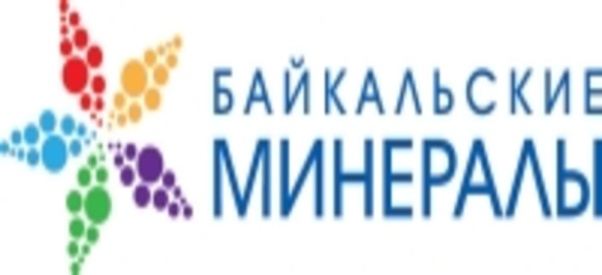 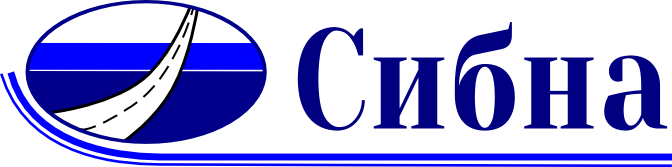 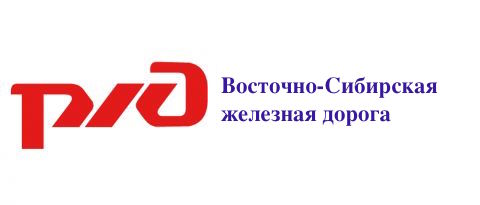 17 351,3 тыс. руб.
5 471,4 тыс. руб.
5 041,8 тыс. руб.
4 294,9 тыс. руб.
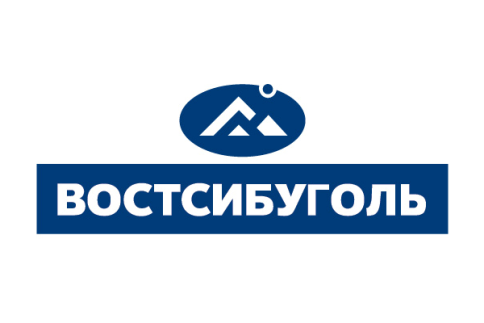 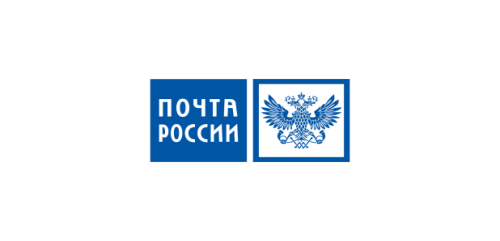 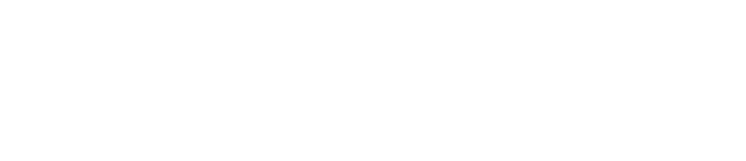 2 737,2 тыс. руб.
2 213,8 тыс. руб.
1 833,3 тыс. руб.
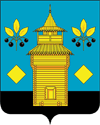 Исполнение доходов бюджета Черемховского районного муниципального образования за 2022 год
Прочие безвозмездные поступления 5 т.р.
Налог на доходы физических лиц
124 171,40 т.р.
Платные услуги 
 12 820,0 т.р.
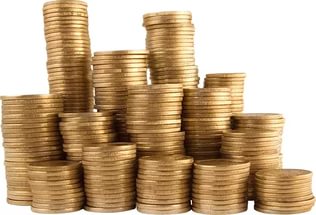 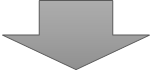 Доходы от использования имущества 23 133,7 т.р.
Платежи при пользовании природными ресурсами  970,5 т.р.
Межбюджетные трансферты
1 602 741,5 т.р.
Доходы бюджета 
1 784 717,4 т.р.
Налоговые доходы 
139 173,80 т.р.
Неналоговые доходы 
42 802,20 т.р.
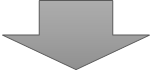 Дотации 202 922,3 т.р.
Доходы от продажи материальных и нематериальных активов             3 728,6 т.р.
Субсидии   279 531,0 т.р.
Акцизы
449,0 т.р.
Субвенции 832 003,9 т.р.
Налоги на совокупный доход  14 307,70 т.р.
Иные межбюджетные трансферты  41 890,8 т.р.
Штрафы, санкции, возмещение ущерба              
1 465,1 т.р.
Государственная пошлина 245,70 т.р.
Прочие неналоговые доходы 684,3 т.р.
Возврат остатков  - 1 174,4 т.р.
5
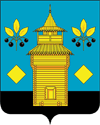 Динамика налоговых доходов за 2021 - 2022 годах, тыс.руб.
13 667,5
14 957,9
71,1
У
     В
     Е
     Л
     И
     Ч
     Е
     Н
     И
     Е
2 018,7
- 153,3
196,5
40,1
ИТОГО:        124 215,9                139 173,8
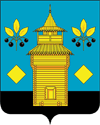 Динамика неналоговых доходов за 2021 - 2022 годах, тыс.руб.
259,1
2 310,3
- 728,2
У
     В
     Е
     Л
     И
     Ч
     Е
     Н
     И
     Е
1 375,6
1 074,3
- 280,5
610,0
ИТОГО:         40 491,8               42 802,1
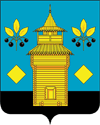 Динамика безвозмездных поступлений  за 2021 - 2022 годах, тыс.руб.
40 999,4
247 562,9
9 868,9
У
     В
     Е
     Л
     И
     Ч
     Е
     Н
     И
     Е
202 600,1
12 804,5
1 027,9
ИТОГО                         1 355 178,6                               1 602 741,5
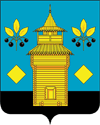 Расходы районногобюджета за 2022 год
[Speaker Notes: ГОТОВ]
Расходы бюджета по разделам, подразделам бюджетной классификации РФ за 2022 год
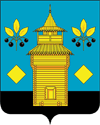 [Speaker Notes: ГОТОВ]
Расходы бюджета по разделам бюджетной классификации РФ за 2022 год
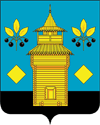 [Speaker Notes: ГОТОВ]
Расходы бюджета по разделам бюджетной классификации РФ за 2022 год
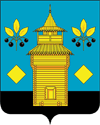 [Speaker Notes: ГОТОВ]
Расходы бюджета по разделам бюджетной классификации РФ за 2022 год
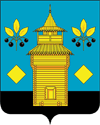 [Speaker Notes: ГОТОВ]
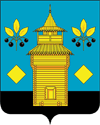 Социально-значимые расходы бюджета за 2022 год
Объем социально значимых расходов в 2022 году составил  1 265 170,3 тыс. руб. или 71,4 % от общего объема расходов, из них:
- расходы на оплату труда с начислениями на выплаты по оплате труда –  1 193 570,2 тыс. руб., что на     98 854,7 тыс. руб. выше расходов 2021 года;
 расходы на коммунальные услуги и электроэнергию –  53 771,3 тыс. руб.;
 социальная помощь – 17 828,8 тыс. руб. в т.ч.:
 субсидии ЖКУ – 9 319,0 тыс. руб.;
 выплата Почетным гражданам Черемховского района  –  1 224,7 тыс. руб.;
 выплата муниципальных пенсий –  7 285,1 тыс.руб.
[Speaker Notes: ГОТОВ]
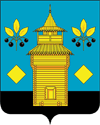 Доля программных расходов в бюджете за 2022 год
1 771 427,4 тыс.руб.
[Speaker Notes: ГОТОВ]
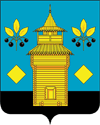 Исполнение муниципальных программ в 2022 году
[Speaker Notes: ГОТОВ]
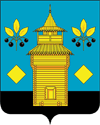 Исполнение муниципальных программ в 2022 году
[Speaker Notes: ГОТОВ]
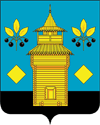 Структура программных расходовв 2022 году
[Speaker Notes: ГОТОВ]
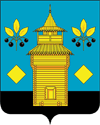 Привлечение средств из областного бюджета на условиях софинансирования
[Speaker Notes: ГОТОВ]
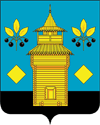 Основные направления участия Черемховского района в ГП Иркутской области в 2022 г
[Speaker Notes: ГОТОВ]
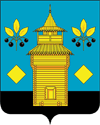 Основные направления участия Черемховского района в ГП Иркутской области в 2022 г
[Speaker Notes: ГОТОВ]
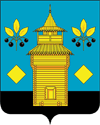 Основные направления участия Черемховского района в ГП Иркутской области в 2022 г
[Speaker Notes: ГОТОВ]
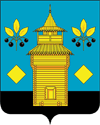 Исполнение муниципальной программы «Развитие образования Черемховского района»
[Speaker Notes: ГОТОВ]
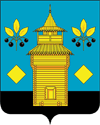 Достигнутые значения показателей результативности муниципальной программы «Развитие образования Черемховского района»
[Speaker Notes: ГОТОВ]
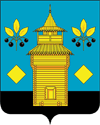 Расходы на текущий ремонт учреждений образования за счет средств местного бюджета  в 2022 году
ДОУ с. Малиновка - 3 883,9 тыс. руб. 
ДОУ с. Зерновое - 1 723,3 тыс. руб. (кровля, ограждение, потолок в холле) 
ДОУ с. Новогромово – 606,5 (ремонт пищеблока, электрика)
СОШ № 3 п. Михайловка - 1 606,1 тыс. руб. (спортзал, сантехника, узел ввода)
СОШ с. Рысево - 1 759,1 тыс. руб. (устройство перегородок, водоснабжение, водоотведение) 
СОШ с. Тальники - 1 689,9 тыс. руб. (кровля, сантехника)
ДОУ с. У. Луг - 1 551,4 тыс. руб. (кровля, ограждение)
СОШ Голуметь, СОШ Нижняя Иреть, СОШ Саянское – 985,9 тыс.руб. (ремонт кровли)
Более 25 учреждений на сумму более 20 000 тыс. руб. в т.ч.:
[Speaker Notes: ГОТОВ]
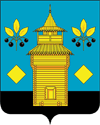 Исполнение муниципальной программы «Сохранение и развитие культуры в Черемховском районном муниципальном образовании»
[Speaker Notes: ГОТОВ]
Достигнутые значения показателей результативности муниципальной программы «Сохранение и развитие культуры в Черемховском районном муниципальном образовании»
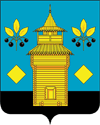 [Speaker Notes: ГОТОВ]
Достигнутые значения показателей результативности муниципальной программы «Сохранение и развитие культуры в Черемховском районном муниципальном образовании»
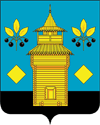 [Speaker Notes: ГОТОВ]
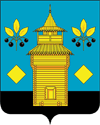 Исполнение муниципальной программы «Жилищно-коммунальный комплекс и развитие инфраструктуры в Черемховском районном муниципальном образовании»
[Speaker Notes: ГОТОВ]
Достигнутые значения показателей результативности муниципальной программы «Жилищно-коммунальный комплекс и развитие инфраструктуры в Черемховском районном муниципальном образовании»
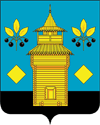 [Speaker Notes: ГОТОВ]
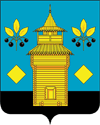 Достигнутые значения показателей результативности муниципальной программы «Жилищно-коммунальный комплекс и развитие инфраструктуры в Черемховском районном муниципальном образовании»
[Speaker Notes: ГОТОВ]
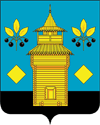 Исполнение муниципальной программы «Управление муниципальным имуществом Черемховского районного муниципального образования»
[Speaker Notes: ГОТОВ]
Достигнутые значения показателей результативности муниципальной программы «Управление муниципальным имуществом Черемховского районного муниципального образования»
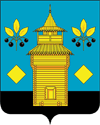 [Speaker Notes: ГОТОВ]
Достигнутые значения показателей результативности муниципальной программы «Управление муниципальным имуществом Черемховского районного муниципального образования»
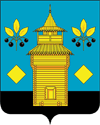 [Speaker Notes: ГОТОВ]
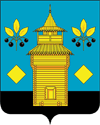 Исполнение муниципальной программы «Безопасность жизнедеятельности в Черемховском районном муниципальном образовании»
[Speaker Notes: ГОТОВ]
Достигнутые значения показателей результативности муниципальной программы «Безопасность жизнедеятельности в Черемховском районном муниципальном образовании»
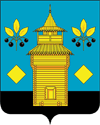 [Speaker Notes: ГОТОВ]
Достигнутые значения показателей результативности муниципальной программы «Безопасность жизнедеятельности в Черемховском районном муниципальном образовании»
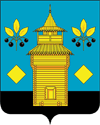 [Speaker Notes: ГОТОВ]
Достигнутые значения показателей результативности муниципальной программы «Безопасность жизнедеятельности в Черемховском районном муниципальном образовании»
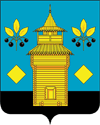 [Speaker Notes: ГОТОВ]
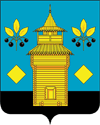 Исполнение муниципальной программы «Развитие молодежной политики, физической культуры, спорта и туризма в Черемховском районном муниципальном образовании»
[Speaker Notes: ГОТОВ]
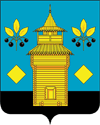 Достигнутые значения показателей результативности муниципальной программы «Развитие молодежной политики, физической культуры, спорта и туризма в Черемховском районном муниципальном образовании»
[Speaker Notes: ГОТОВ]
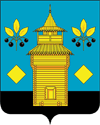 Достигнутые значения показателей результативности муниципальной программы «Развитие молодежной политики, физической культуры, спорта и туризма в Черемховском районном муниципальном образовании»
[Speaker Notes: ГОТОВ]
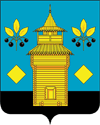 Достигнутые значения показателей результативности муниципальной программы «Развитие молодежной политики, физической культуры, спорта и туризма в Черемховском районном муниципальном образовании»
[Speaker Notes: ГОТОВ]
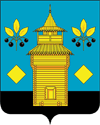 Исполнение муниципальной программы «Здоровье населения в Черемховском районном муниципальном образовании»
[Speaker Notes: ГОТОВ]
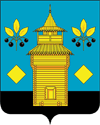 Достигнутые значения показателей результативности муниципальной программы «Здоровье населения в Черемховском районном муниципальном образовании»
[Speaker Notes: ГОТОВ]
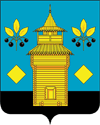 Исполнение муниципальной программы «Социальная поддержка населения Черемховского районного муниципального образования»
[Speaker Notes: ГОТОВ]
Достигнутые значения показателей результативности муниципальной программы «Социальная поддержка населения Черемховского районного муниципального образования»
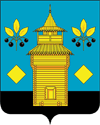 [Speaker Notes: ГОТОВ]
Достигнутые значения показателей результативности муниципальной программы «Социальная поддержка населения Черемховского районного муниципального образования»
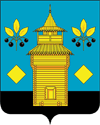 [Speaker Notes: ГОТОВ]
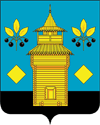 Исполнение муниципальной программы «Муниципальное управление в Черемховском районном муниципальном образовании»
[Speaker Notes: ГОТОВ]
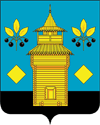 Исполнение муниципальной программы «Муниципальное управление в Черемховском районном муниципальном образовании»
[Speaker Notes: ГОТОВ]
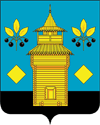 Исполнение муниципальной программы «Управление муниципальными финансами Черемховского районного муниципального образования»
[Speaker Notes: ГОТОВ]
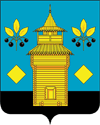 Исполнение муниципальной программы «Управление муниципальными финансами Черемховского районного муниципального образования»
[Speaker Notes: ГОТОВ]
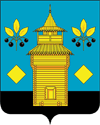 Исполнение муниципальной программы «Управление муниципальными финансами Черемховского районного муниципального образования»
[Speaker Notes: ГОТОВ]
Дотация на выравнивание бюджетной обеспеченности поселений в 2022 году
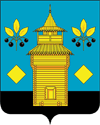 [Speaker Notes: ГОТОВ]
Иные межбюджетные трансферты на сбалансированность местных бюджетов в 2022 году
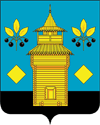 [Speaker Notes: ГОТОВ]
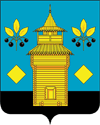 Исполнение по непрограммным направлениям деятельности
55
Спасибо за внимание!
2022 год
[Speaker Notes: Готов]